Решение комбинаторных задач. Правило умножения.
МОУ «Лашманская СОШ» Салахова Р.Х.
Комбинаторные задачи.Правило умножения.
МОУ «Лашманская СОШ»  Салахова Р.Х.
Охарактеризуйте следующие события:
невозможное
32 декабря объявлен праздничным днем
достоверное
в школе учатся мальчики и девочки
случайное
15 го августа будет град
невозможное
завтра у вас будет контрольная работа по 
 математическому анализу
В коробке лежат 7 красных, 2 желтых, 4 синих шара.
Охарактеризуйте следующие события:
невозможное
Из коробки достали 5 синих шаров
случайное
Из коробки достали желтый, красный и синий шары
невозможное
Из коробки достали желтый, черный, зеленый и красный шары
достоверное
Из коробки достали 13 разноцветных шара
Задача №1
Запишите все возможные двухзначные и трехзначные числа с помощью цифр 7 и 8 (повторение цифр допускается)?
Составим «дерево вариантов» для двухзначных чисел:
Решение:
е:
цифра десятков
8
7
цифра единиц
8
7
7
8
полученные 
   числа
77
78
87
88
Варианты:                         1                                 2                                3                              4
Составим «дерево вариантов» для  трехзначных чисел:
Решение:
Цифра сотен
8
7
Цифра десятков
8
7
7
8
Цифра единиц
8
8
8
7
7
8
7
7
Полученные 
     числа
878
888
778
788
877
777
787
887
Варианты:              1              2                3             4                5              6                 7              8
На завтрак мама предложила сыну выбрать бутерброд с колбасой или с сыром, 
 а также  чай,  какао  или  кофейный напиток. Сколько вариантов завтрака мама        предложила сыну? Представьте решение в виде «дерева вариантов».
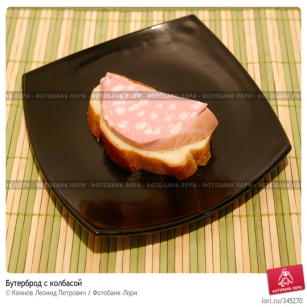 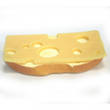 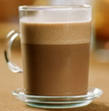 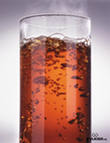 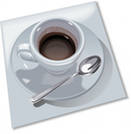 завтрак
Решение:
Бутерброд
с сыром
с колбасой
Напиток
какао
чай
коф. нап.
какао
коф. нап.
чай
Полученные 
   завтраки:
Бутерброд с колбасой, чай.
Бутерброд с колбасой, какао.
Бутерброд с колбасой, кофейный напиток.
Бутерброд с сыром, чай.
Бутерброд с сыром, какао.
Бутерброд с сыром, кофейный напиток.
завтрак
Бутерброд
с сыром
с колбасой
Напиток
какао
чай
коф. нап.
какао
коф. нап.
чай
2
Сколько вариантов  бутербродов у нас?
Сколько вариантов напитков мы имеем ?
3
23=6
Ответ: 6 вариантов завтрака
Задачи на закрепление:
В гардеробе у Ани две различные блузки и три юбки. Сколько комплектов 
      одежды у Ани?
решение: вариантов блузок – 2, юбок – 3, значит комплектов одежды будет
                 2 3=6.                                         Ответ: 6 комплектов.
2. Группа ребят состоит из трех человек: Аня, Боря и Витя. Запишите в какой  
    последовательности могут занять эти ребята очередь в школьном буфете. 
    Сколько здесь будет различных вариантов?
решение: первым в очереди может быть любой из трех человек, вторым
                 один из двух, третьим- оставшийся. Получаем возможные
                 варианты: АБВ, АВБ, БАВ, БВА, ВАБ, ВБА.  321=6.
                                                                            Ответ: 6 вариантов.
От турбазы к  водопаду ведут 16 троп. Сколькими способами туристы могут отправиться в поход к водопаду, если они не хотят спускаться по той же тропе по которой поднимались?
Решение: чтоб подняться у туристов есть 16 троп (16 вариантов) 
                  и на каждый из них есть по 15 оставшихся троп (15 вариантов), 
                  чтоб спуститься, т.е. 16 х 15 = 240 маршрутов подхода к водопаду.
                                                                              Ответ: 240 способов.
Сколькими способами можно выбрать старосту и учебного сектора в классе численностью 28 человек?
Решение: на должность старосты может быть выбран любой из 28 человек, а 
                  на должность учебного сектора 27 человек.
                    2827=756                                                            Ответ: 756 способами.